動物は言葉を話せるか
8AWK1162　阿部愛里香
話せる動物って？
九官鳥やオウムは人間の言葉を真似して音を出すことができる。
言葉を話せる（と飼い主が言い張っている）犬や猫もたまにテレビにでている
では人間に一番近いチンパンジーは？
チンパンジーでの研究
1952年　ヘイズ　ヴィッキー　音声言語
1966年　ガードナー　ワシュー　手話
1966年　プレマック　サラ　記号言語　
1973-1977年　テラス　ニム　手話
ヘイズ博士
ヴィッキーに言葉を教える
しかし、６年間でヴィッキーが覚えた言葉は、パパ、ママ、カップの３語だけ
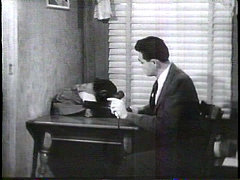 ガードナー夫妻
ワシューに手話を教える。
ワシューは多くの単語覚えただけでなく、自発的にそれらを組み合わせ、文章を作る。
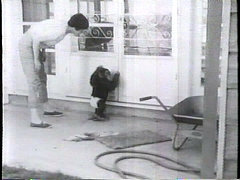 テラス博士
ニムに手話を教える。
ニムの手話は人間が与えた手がかりに反応するだけ、真似しているだけと、ビデオ分析で結論を出した。
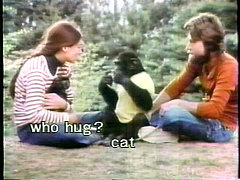 ランボー博士
チンパンジーに人間を真似できない形で言葉を教えようとした。
人の顔が見えないよう、ヘッドホンからの声を聞いて、写真を選ぶという実験
これも失敗。ヘッドホンだと正しい写真が選べないが、目の前で質問すると成功。
やはり人間の言葉を理解していない・・・
ボノボ
ランボー博士はボノボ（チンパンジーの仲間）でも研究をした。
初めに研究していたマタータに育てられたカンジが驚くべき能力を発揮！！
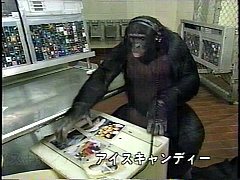 カンジ
日常生活で１０００語以上の言葉を学ぶ。
ほかのチンパンジーとは違い、声だけで写真を選ぶことができる！
写真を選ぶだけでなく、人間の会話も理解できる！
さらにキーボードで自分の意思表現もできる！
妹のパンパニーシャも同じ能力を持っている！
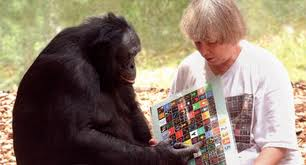 結果
カンジとパンパニーシャは人の言葉を理解し、意思表現もできる。
しかし、音声を使わないという点で、明らかに人間の言語とは異なるものである。
動物が人間と同じように言語を扱うことは難しいのかも・・・
参考文献
http://www.youtube.com/watch?v=_X91IgYpPVI&NR=1
http://www.youtube.com/watch?v=_X91IgYpPVI&feature=related
http://www.youtube.com/watch?v=95yU57ASBY8&feature=related
http://spot4u.jp/courses/PSY05/document/lectures/04_01.html